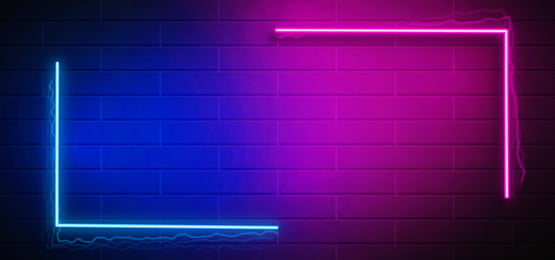 THỰC HÀNH TIẾNG VIỆT
(Đặc điểm và chức năng của thuật ngữ)
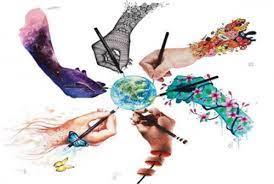 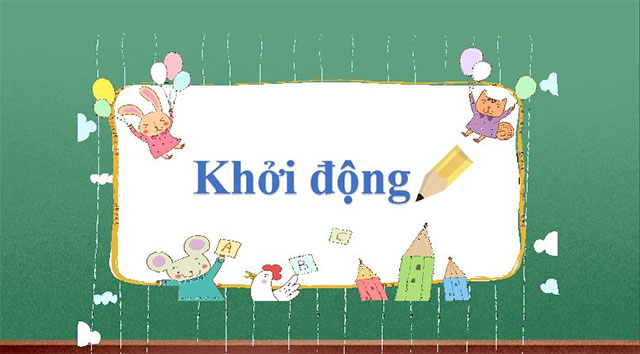 Các thông tin sau biểu thị cho khái niệm gì? Khái niệm đó thuộc bộ môn khoa học nào
Nước là hợp chất của các nguyên tử hi-đrô và ôxi, có công thức là H2O
Muối là hợp chất mà phân tử gồm có một hay nhiều nguyên tử kim loại liên kết với một hay nhiều gốc a-xít
Thạch nhũ là sản phẩm hình thành trong các hang động do sự nhỏ giọt của dung dịch đá vôi hòa tan trong nước có chứa a-xít các-bô-níc.
Bazơ là hợp chất mà phân tử gồm một nguyên tử kim loại liên kết với một hay nhiều nhóm hi-đrô-xít.
Ẩn dụ là gọi tên sự vật, hiện tượng này bằng tên sự vật, hiện tượng khác có nét tương đồng với nó.
Phân số thập phân là phân số  mà mẫu là lũy thừa của mười.
ĐÁP ÁN
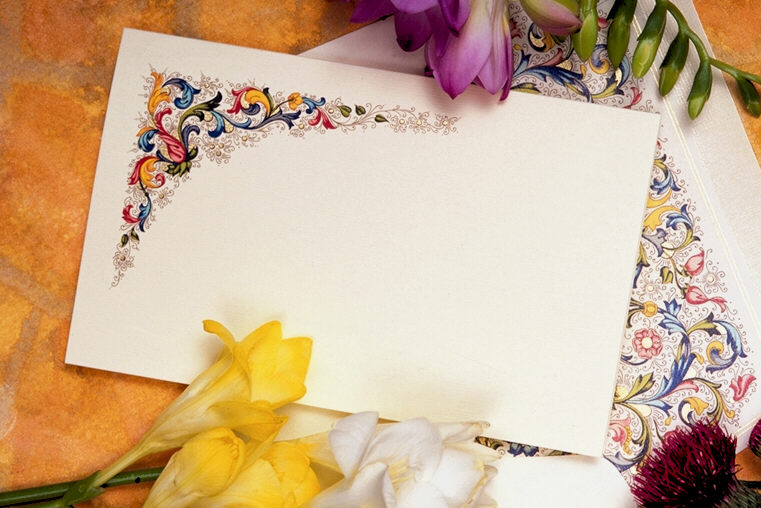 Hình thành kiến thức
I
Lý thuyết về thuật ngữ: đặc điểm và chức năng
1. Xét ví dụ: Các khái niệm đưa ra trên đề bài và trả lời câu hỏi theo yêu cầu
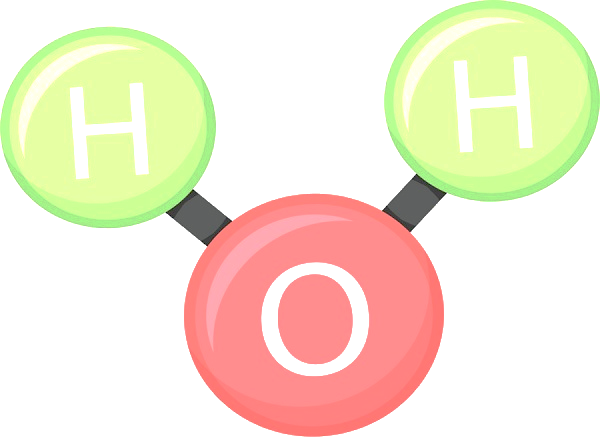 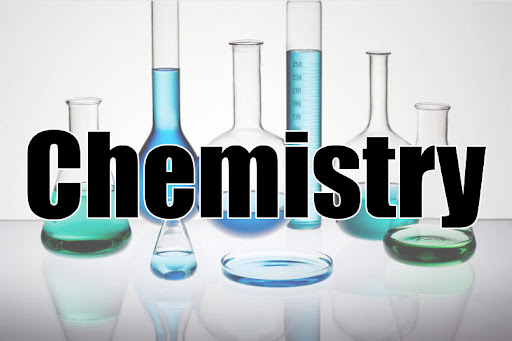 (1) Theo em, trong hoá học còn có khái niệm nào khác ngoài “nước” biểu hiện thông tin “là hợp chất của các nguyên tử hi-đrô và ôxi, có công thức là H2O”? 
      Tương tự, với các khái niệm còn lại, có khái niệm khác biểu hiện cùng thông tin đó không?
(1)
“nước”
I
Lý thuyết về thuật ngữ: đặc điểm và chức năng
1. Xét ví dụ: Các khái niệm đưa ra trên đề bài và trả lời câu hỏi theo yêu cầu
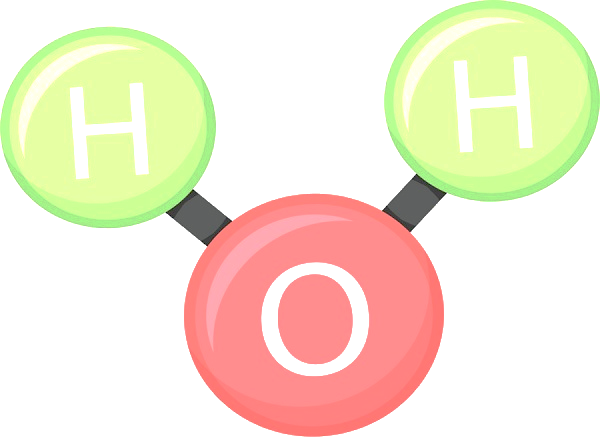 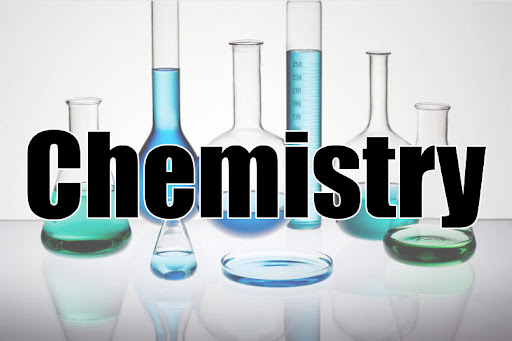 - Trong hoá học chỉ có khái niệm “nước” được biểu thị bằng thông tin “là hợp chất của các nguyên tử hi-đrô và ôxi, có công thức là H2O”.
    - Các khái niệm khác cũng tương tự như vậy.
(1)
“nước”
I
Lý thuyết về thuật ngữ: đặc điểm và chức năng
1. Xét ví dụ: Các khái niệm đưa ra trên đề bài và trả lời câu hỏi theo yêu cầu
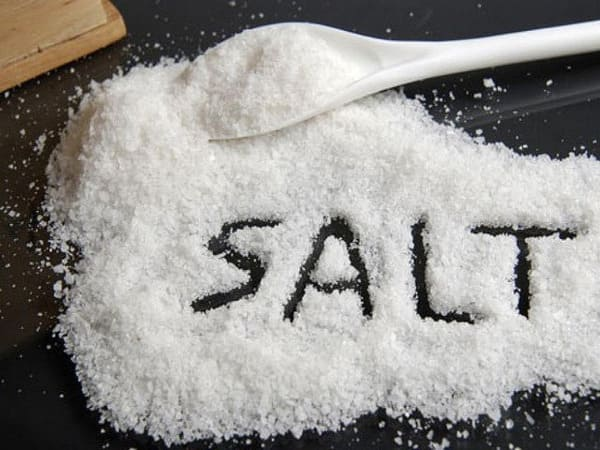 (2) So sánh sắc thái biểu cảm của từ “muối” được dùng trong hai trường hợp sau:
a. Muối là hợp chất mà phân tử gồm có một hay nhiều nguyên tử kim loại liên kết với một hay nhiều gốc a-xít.
b. Tay nâng chén muối đĩa gừng
Gừng cay muối mặn xin đừng quên nhau.
(2)
“muối”
(2)
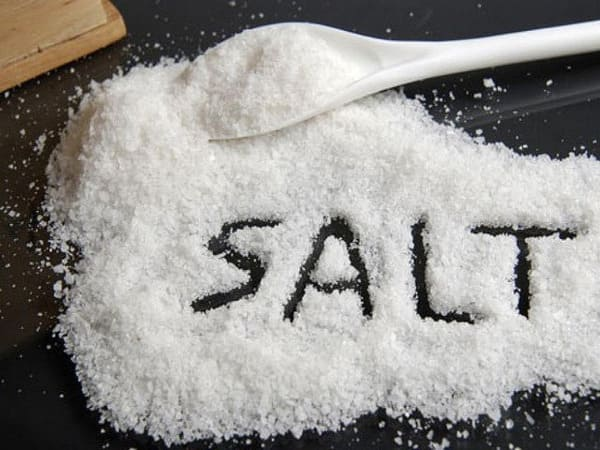 b. Tay nâng chén muối đĩa gừng
Gừng cay muối mặn xin đừng quên nhau.
Từ “muối” khẳng định tình cảm gắn bó sâu đậm của 2 nhân vật trữ tình trong ca dao -> có sắc thái biểu cảm.
a. Từ “muối” không 
có sắc thái biểu cảm
1. Xét ví dụ: Các khái niệm đưa ra trên đề bài và trả lời câu hỏi theo yêu cầu
Nước
Được gọi là các thuật ngữ
Muối
Ẩn dụ
Khái niệm
Phân số thập phân
Bazơ
2. Kết luận
Khái niệm
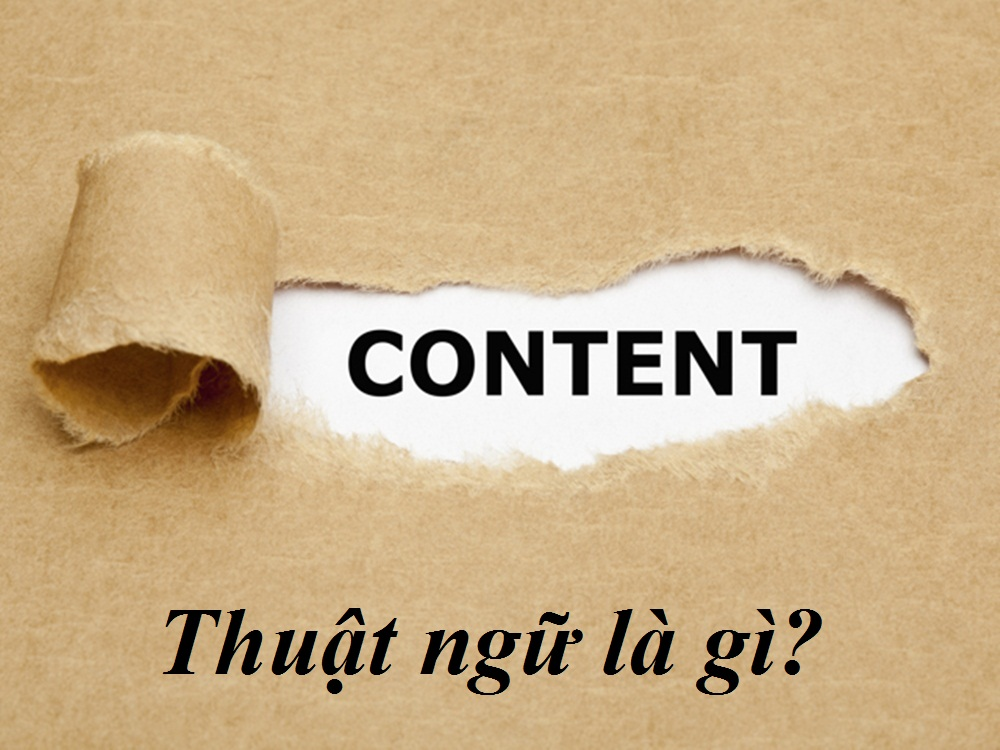 Thuật ngữ là từ ngữ biểu thị khái niệm khoa học, công nghệ, thường được dùng trong các văn bản thông tin thuộc lĩnh vực khoa học, công nghệ và văn bản nghị luận.
b. Đặc điểm và chức năng của thuật ngữ:
Thuật ngữ chỉ có hai đặc điểm chính:
      Trong mỗi lĩnh vực khoa học, công nghệ, mỗi thuật ngữ chỉ biểu thị một khái niệm và ngược lại, mỗi khái niệm chỉ được biểu thị bằng một thuật ngữ.
      Thuật ngữ không có tính biểu cảm. 
Chức năng của thuật ngữ: Thuật ngữ được dùng để biểu thị các khái niệm khoa học, công nghệ.
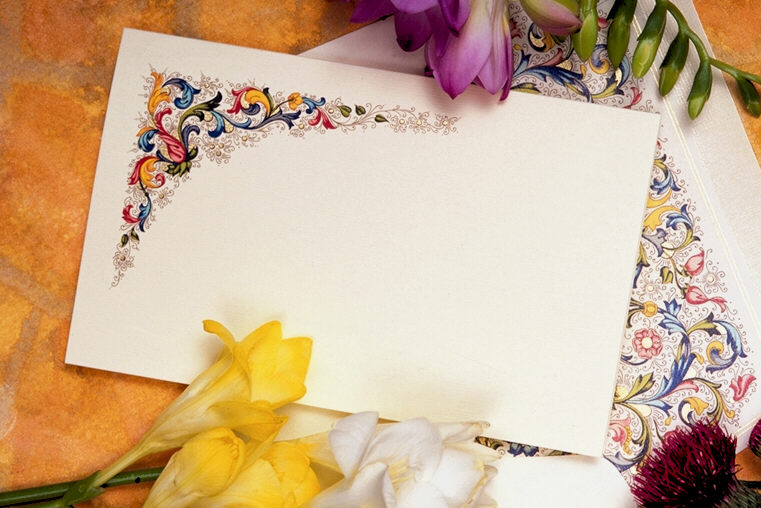 THỰC HÀNH TIẾNG VIỆT
II
Thực hành
1. Bài tập 1
“quy tắc”

“luật lệ”
Các từ
thuật ngữ.
Các từ ngữ trên biểu thị khái niệm trong các văn bản khoa học, công nghệ
Căn cứ xác định
Chỉ biểu thị một khái niệm; không có sắc thái biểu cảm
II
Thực hành
2. Bài tập 2
Là thuật ngữ vì nó mang tính chuẩn xác khoa học, sử dụng trong văn bản thông tin thuộc lĩnh vực văn học
“từ khoá”

“câu chủ đề”
Các từ
Mỗi thuật ngữ chỉ biểu hiện một khái niệm và không có sắc thái biểu cảm.
II
Thực hành
3. Bài tập 3
Các từ ngữ trên mang tính chuẩn xác, khoa học
Căn cứ xác định
Chỉ biểu thị một khái niệm và không có sắc thái biểu cảm.
II
Thực hành
4. Bài tập 4
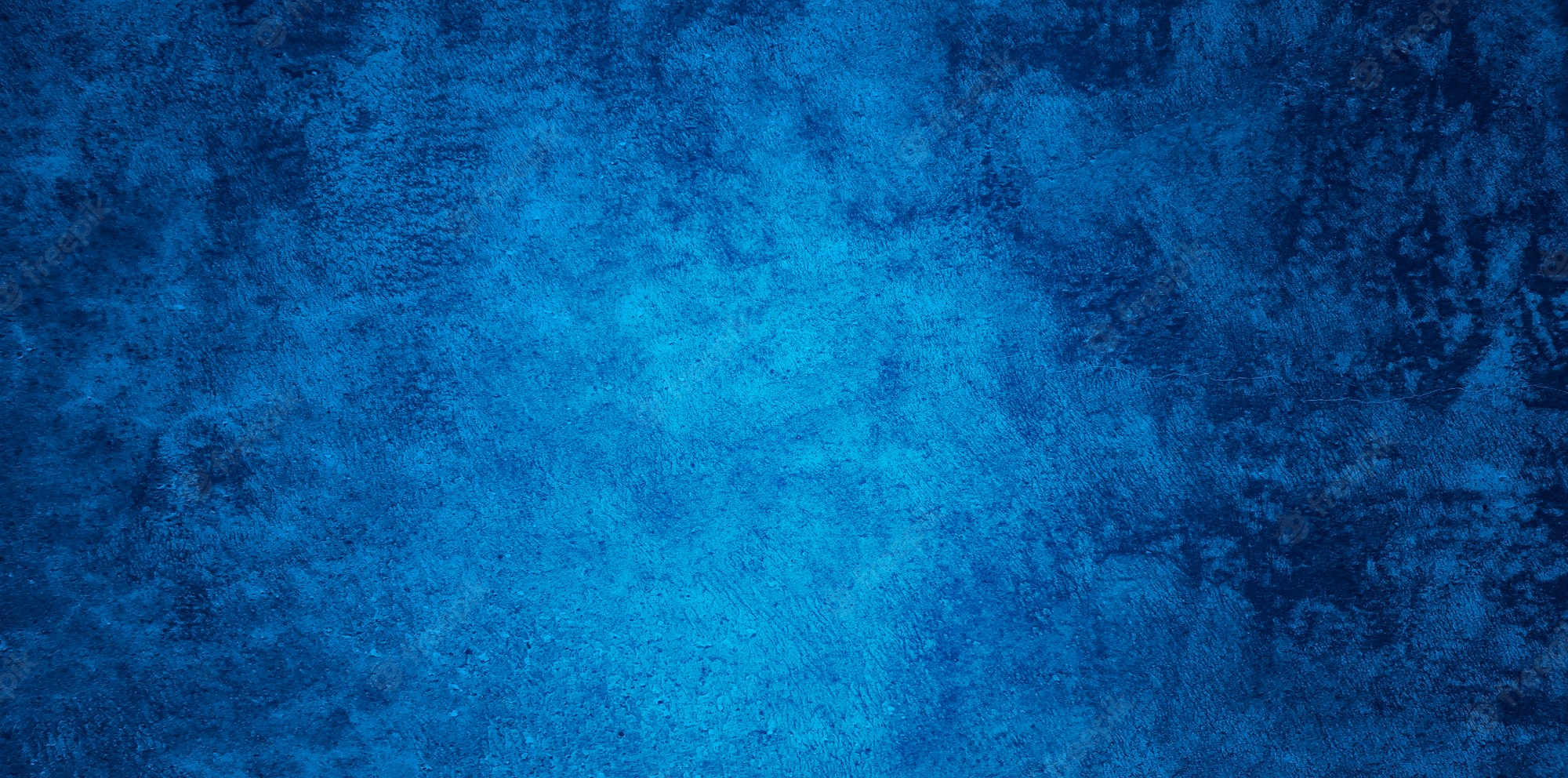 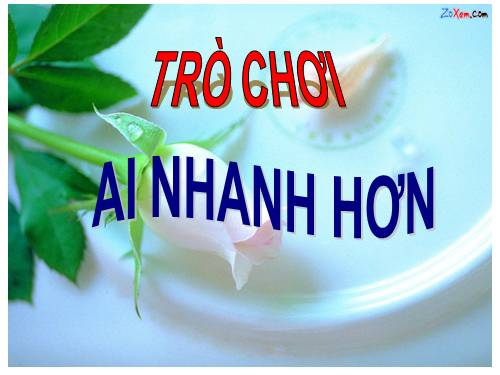 5. Bài tập 5
Ngành khoa học
Thuật ngữ
Giải thích
THẺ
THẺ
THẺ
THẺ
THẺ
THẺ
II
Thực hành
5. Bài tập 5
II
Thực hành
5. Bài tập 5
II
Thực hành
6. Bài tập 6
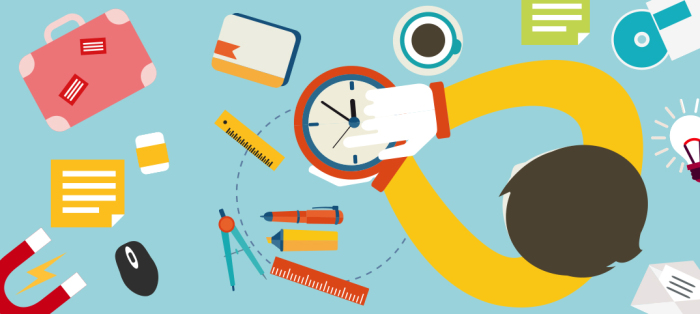 VẬN DỤNG
Nhiệm vụ 1: “Thính tai, tinh mắt”
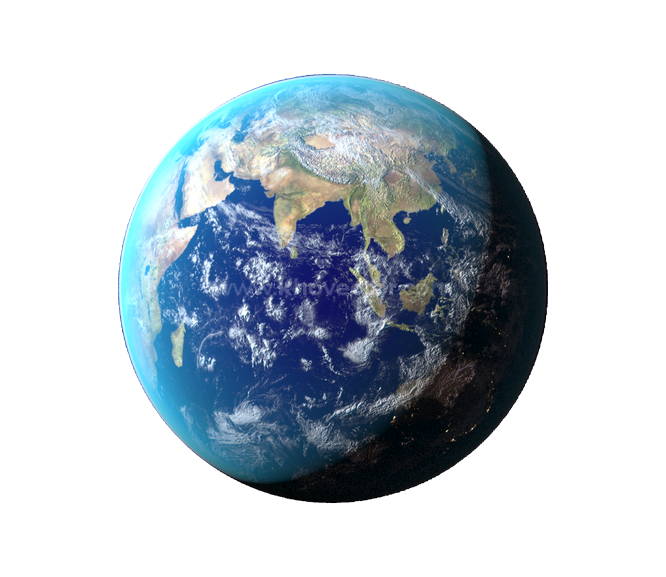 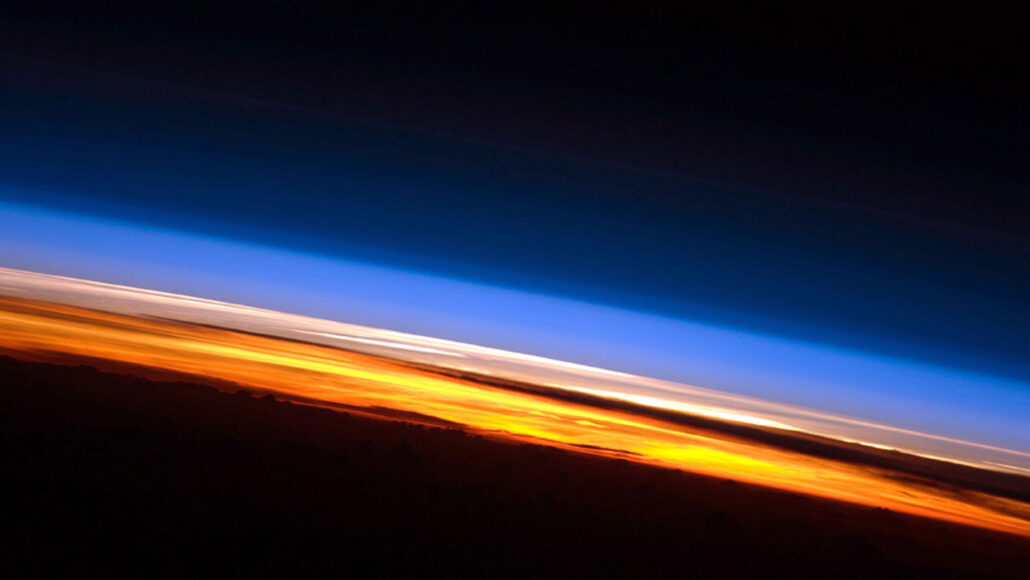 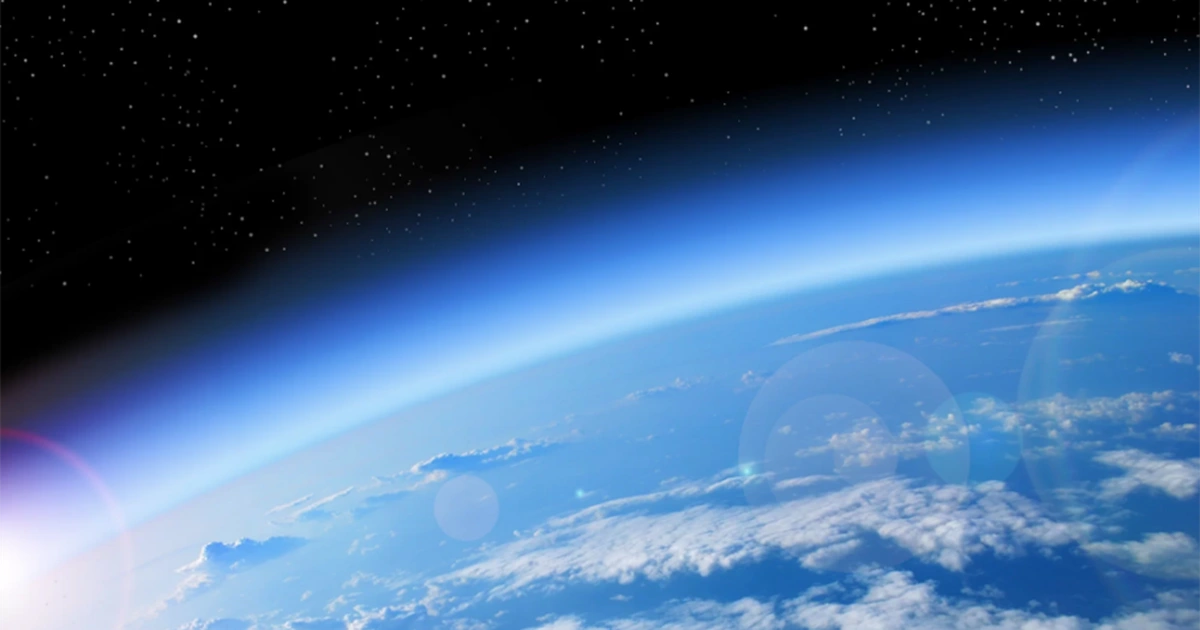 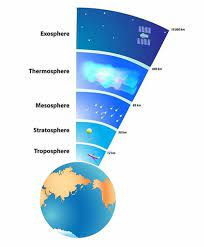 SẢN PHẨM
Trái đất, khí quyển, tầng đối lưu, tầng bình lưu, nhiệt độ, tầng ozon, tia cực tím, tầng trung lưu, tầng nhiệt, tầng điện li,…
*Nhiệm vụ 2
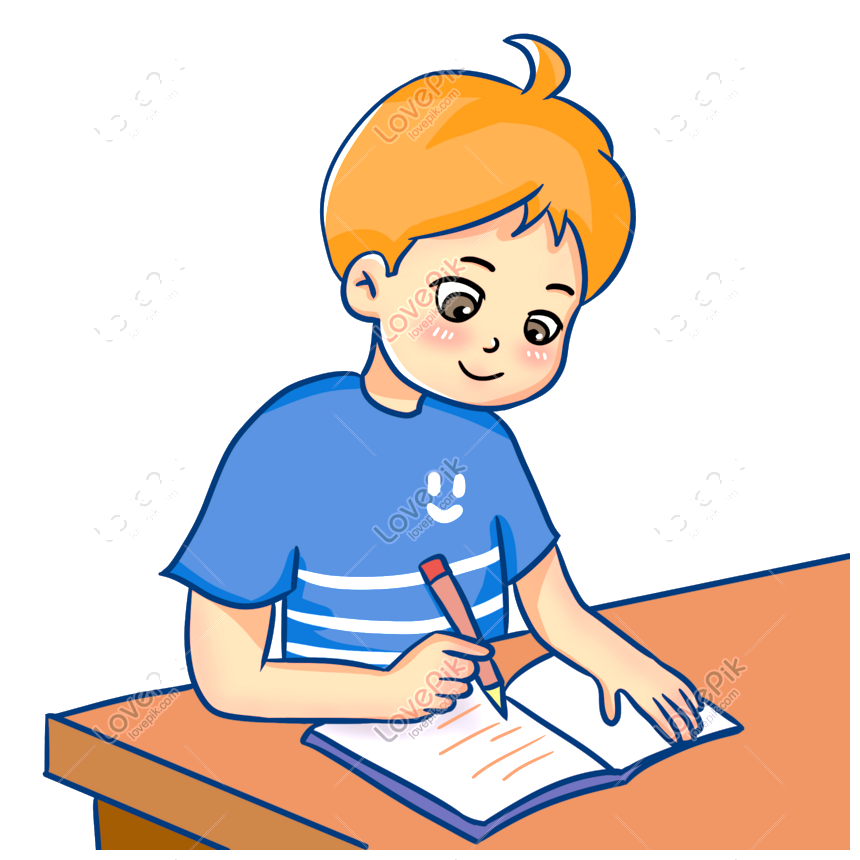 ? Viết một đoạn 8 -10 câu phân tích một đặc điểm một nhân vật trong tác phẩm văn học mà em yêu thích. Trong đó, sử dụng ít nhất một thuật ngữ.
Dung lượng đoạn văn từ 8-10 dòng; đảm bảo hình thức đoạn văn.
Nội dung của đoạn văn: Phân tích một đặc điểm của một nhân vật trong tác phầm mà em yêu thích
YÊU CẦU
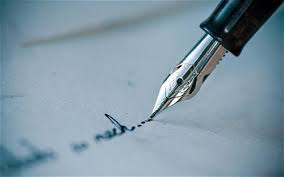 Đoạn văn có ít nhất 01 thuật ngữ.